تقديم : جميلة القريناوي
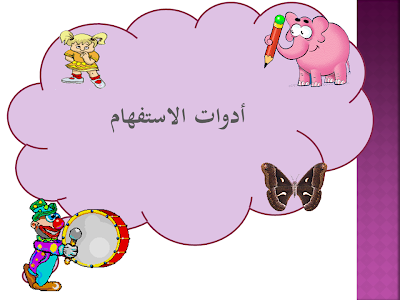 الاستفهام : أسلوب نستخدمه لنسأل عن شيء لا نعرفه، باستخدام أدوات خاص

مثل:ما/ماذا/لماذا/كيف/هل/متى
وعندها تسمى الجملة جملة استفهامية ويكون في نهايتها علامة الإستفهام وتكتب هكذا ؟
أدوات الاستفهام ووظائفها
متى : أداة استفهام تستخدم للسؤال على الزمان.
أين : أداة استفهام تستخدم للسؤال على المكان .
ماذا : أداة استفهام تستخدم للسؤال على الشيء ويوجد لها العديد من الاشكال المختلفة مثل لماذا والتي تسأل على السبب ، أو بماذا .
كم : أداة استفهام يتم استخدامها للسؤال على الكمية أو على العدد .
كيف : أداة استفهام تستخدم للسؤال على الحال أو على الوسيلة .
من : أداة استفهام تستخدم للسؤال على العاقل .
ما : أداة استفهام تستخدم للسؤال على غير الإنسان .
أي : أداة استفهام تستخدم في التخيير .
هل / الهمزة أ : أداة استفهام تستخدم في الاسئلة التي يكون بها الإجابة بـ لا أو بـ نعم .
عزيزي الطالب اختاروا أداة الاستفهام ، وضعوها في المكان المناسب :
1.________ يعيش أبو عرب وزوجته وأولاده؟
2. _______ احب أبو عرب كأحد أولاده؟ 
3. _______ سقط الكلب قتيلا؟
4. _____ قصد أبو عرب بعد ان خرج من خيمته؟
5. ______ تسلّق أبو عرب ؟
6. ____ اقسم أبو عرب ؟ 
7. _____ الخبر؟
بطاقة عمل معرفة لغوية - انتقام أبو عرب
أدوات الاستفهام :
ماذا / كم/ متى / ما / كيف / من / اين